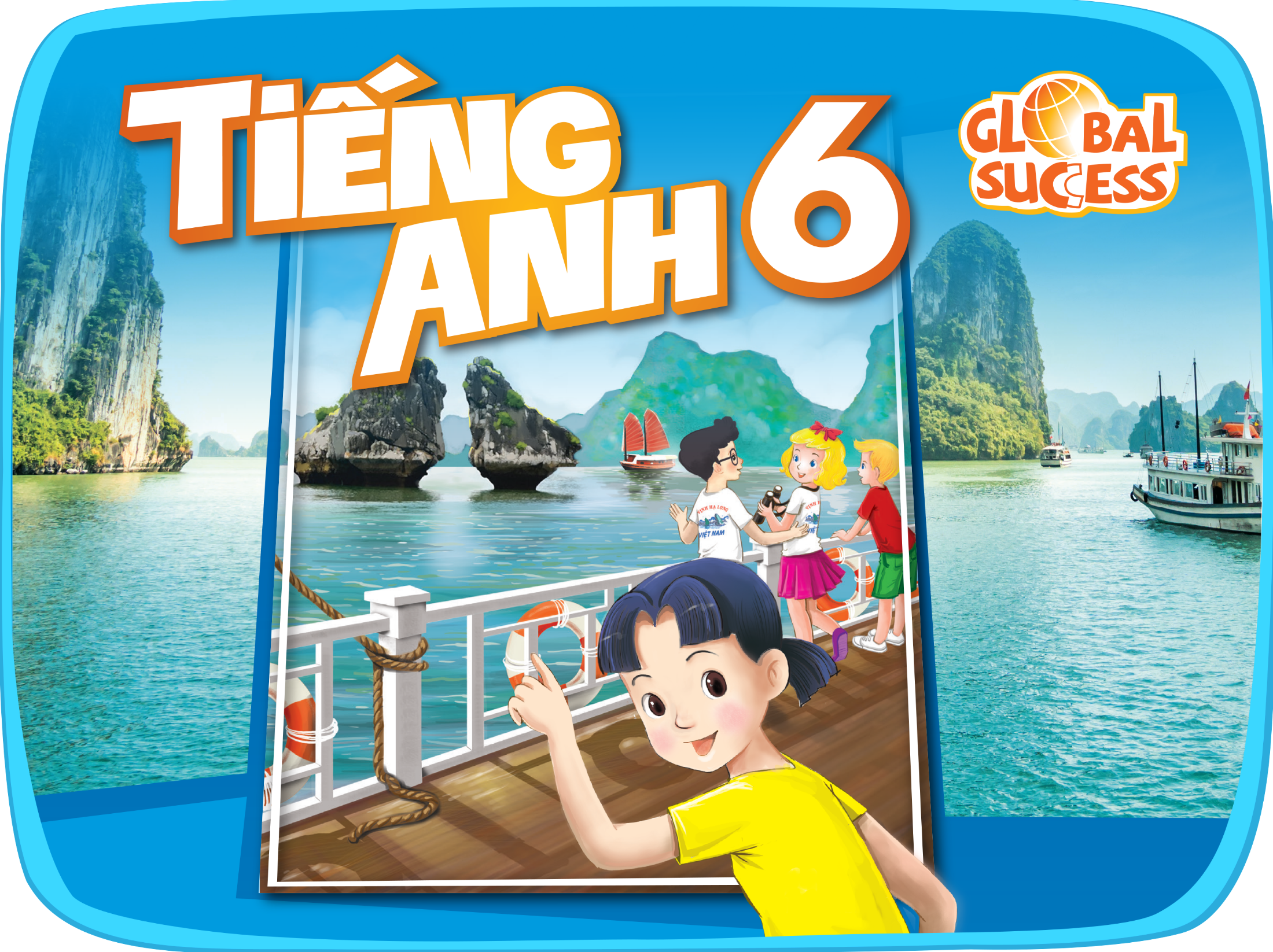 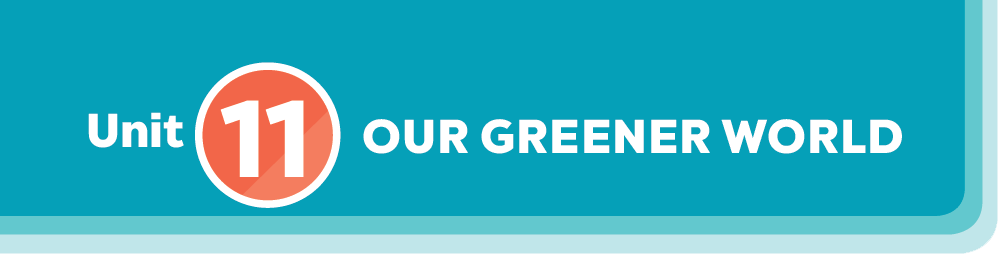 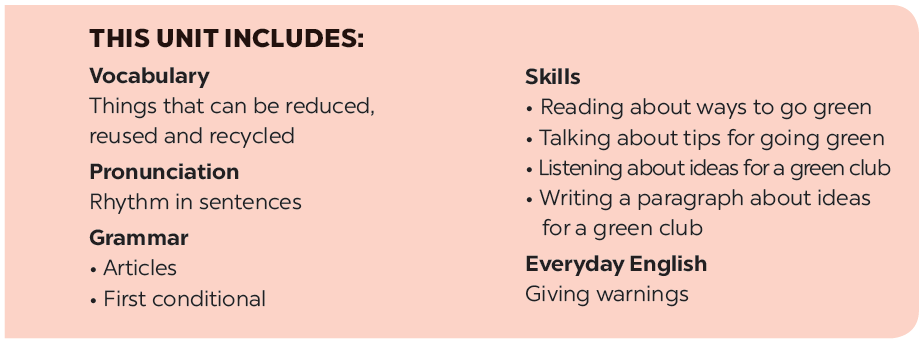 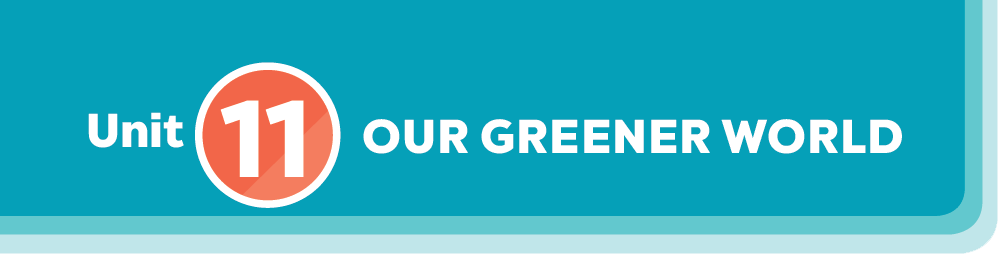 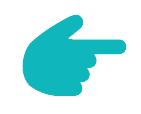 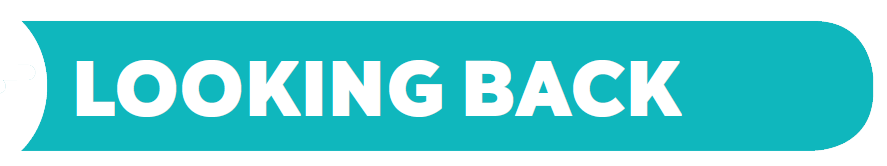 Vocabulary
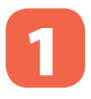 Add more words to the word webs below.
Write the correct form of each verb in brackets.
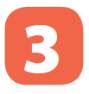 Grammar
Combine each pair of sentences below to make a first conditional sentence.
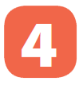 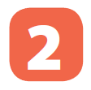 Write a / an or the.
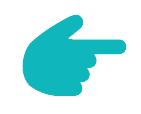 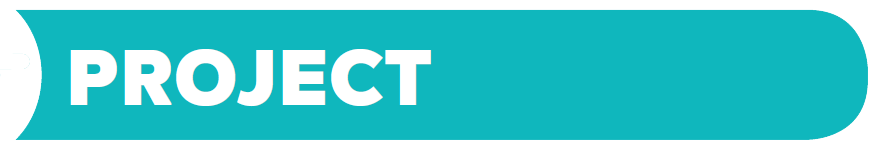 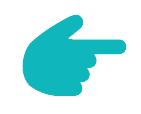 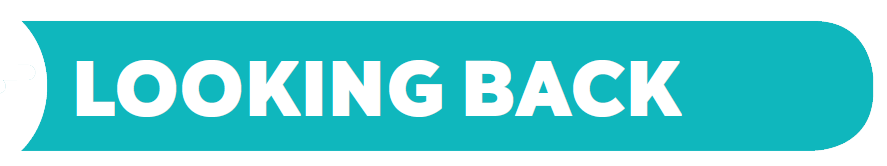 Vocabulary
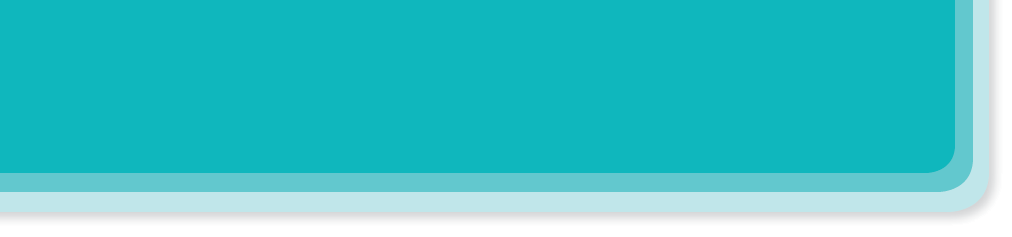 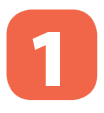 Add more words to the word webs below.
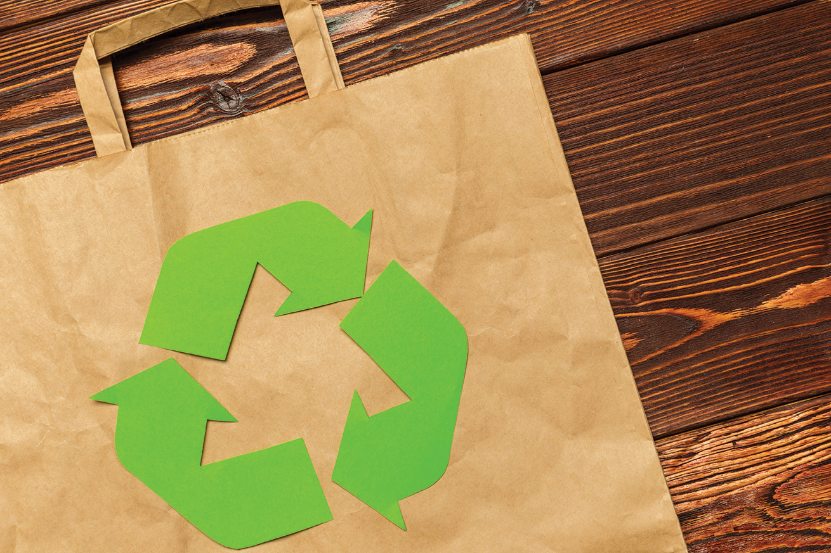 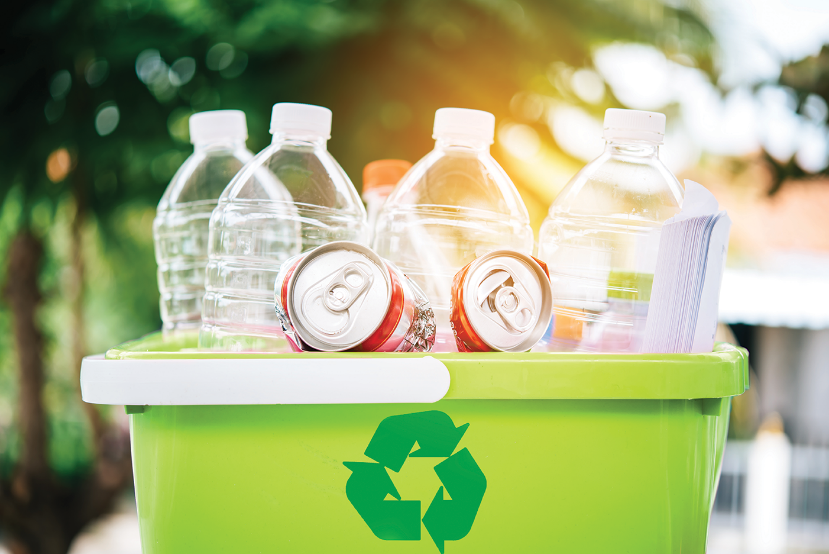 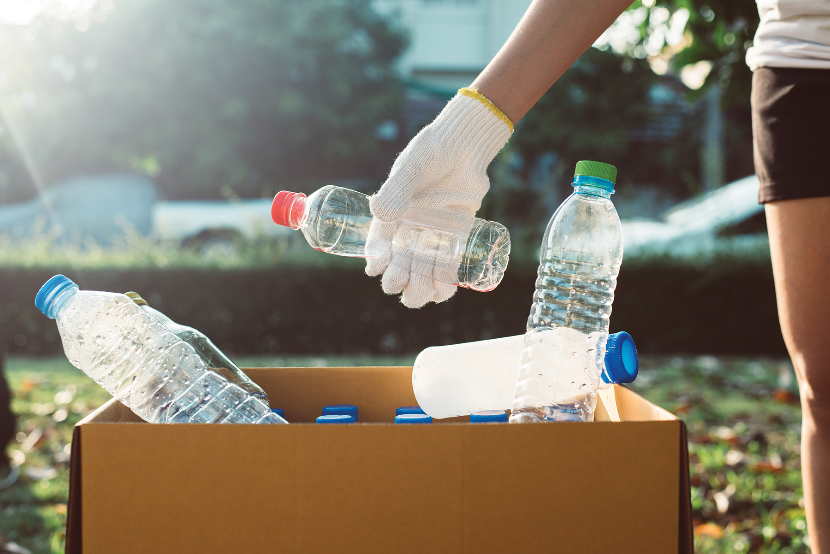 gas
water
electricity
Reduce
plastic bags
paper
rubbish
cans
envelopes
bottles
Reuse
plastic bottles
plastic bags
light bulbs
plastic 
bags
plastic 
boxes
books
Recycle
glass
cans
newspapers
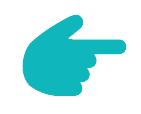 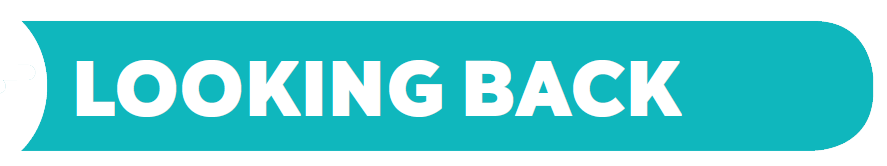 Grammar
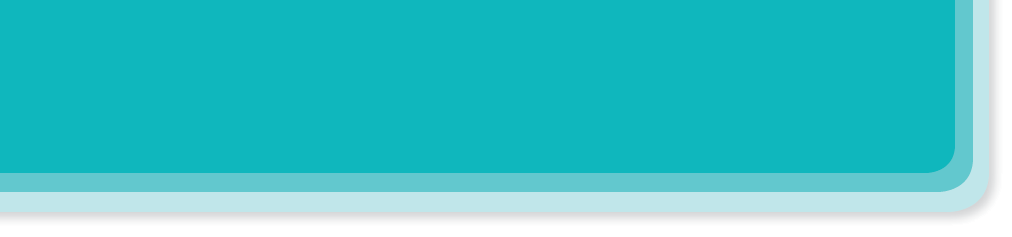 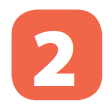 Write a / an or the.
If I see
a dog, I will run away.
1.
_______ dog, I will run away.
an art gallery?
2.
Does your town have
_______ art gallery?
The Moon is bright tonight.
_______ Moon is bright tonight.
3.
There is a big temple in the town.
4.
_______ temple is very old.
The temple is very old.
5.
a teacher?
- Is your mother
_______ teacher?
an artist.
_______ artist.
- No, she isn’t. She’s
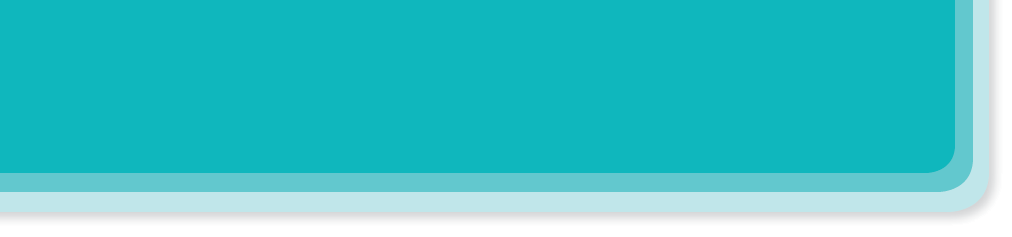 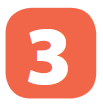 Write the correct form of each verb in brackets.
If they (build) _______ an airport here, it (be) _______ very noisy.
If they (build) build an airport here, it (be) will be very noisy.
1.
People (save) will save the environment if they (reuse) reuse old items.
People (save) _______ the environment if they (reuse) _______ old items.
2.
If we (grow) grow trees, our school (be) will be  greener.
If we (grow) _______ trees, our school (be) _______  greener.
3.
If we (not have) don’t have enough food, we (be) will be hungry.
If we (not have) _______ enough food, we (be) _______ hungry.
4.
5.
If we (be) are hungry, we (be) will be tired.
If we (be) _______ hungry, we (be) _______ tired.
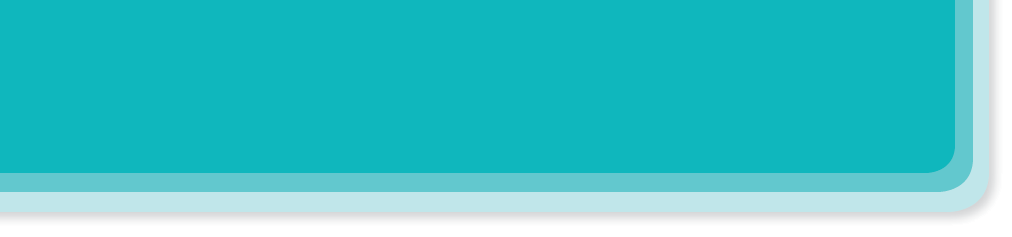 Combine each pair of sentences below to make a first conditional sentence.
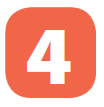 We walk or cycle. We are healthy.
1.
If we walk or cycle, we will be healthy.
We use the car all the time. We make the air dirty.
2.
If we use the car all the time, we will make the air dirty.
3.
You reuse paper. You save trees.
If you reuse paper, you will save trees.
4.
You make noise. Your sister doesn’t sleep.
If you make noise, your sister will not / won’t sleep.
5.
I see a used bottle on the road. I put it in the bin.
If I see a used bottle on the road, I will put it in the bin.
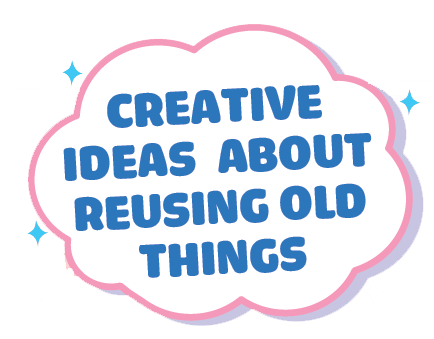 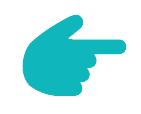 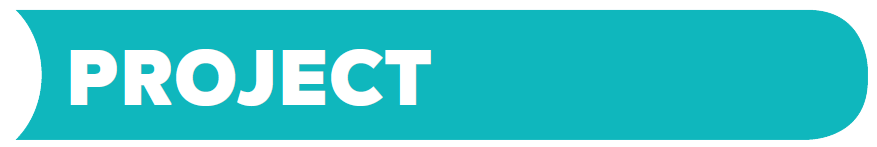 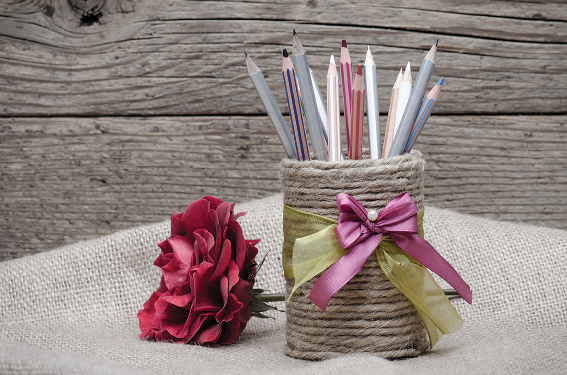 What can you see in each picture? What did people use to make the things in the pictures?
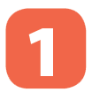 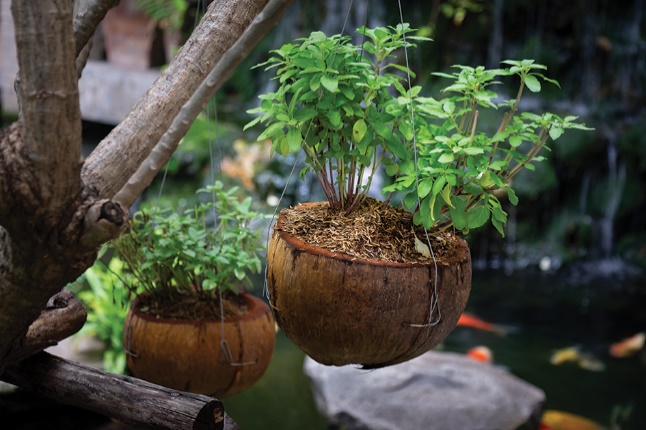 Now work in pairs or in groups to complete the project.
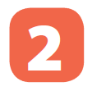 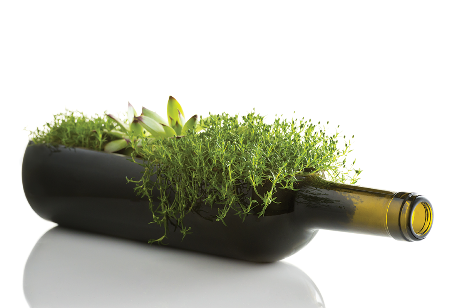 Choose a used object (a bottle, a sheet of paper, etc.).
Make something new from it and decorate it.
Bring it to class.
Do a “show and tell” about it.
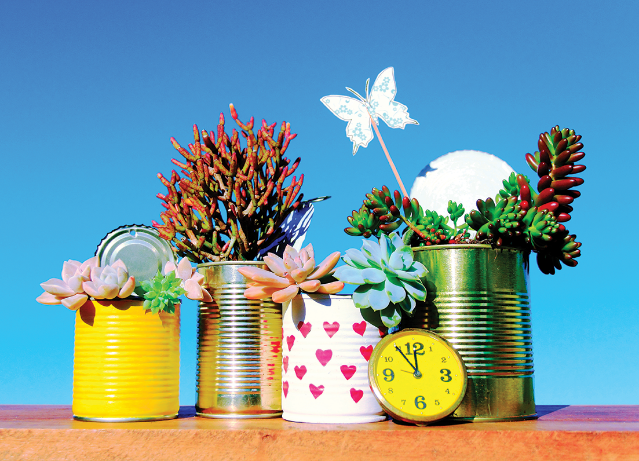 Listen to other presentations and decide which is the best.
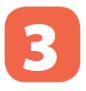 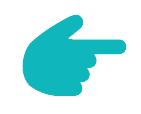 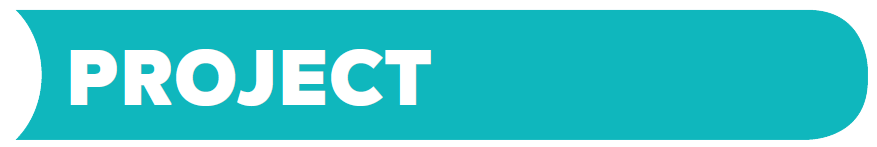 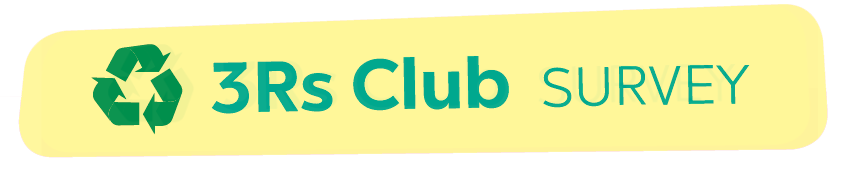 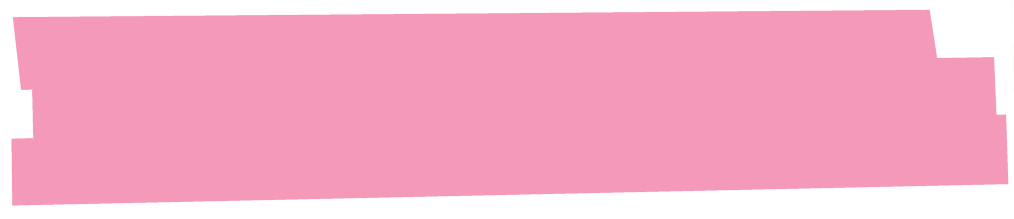 Answers:
Q1: A (0) B (2) C (2)
Q4: A (1) B (0) C (2)
9 - 12 points: You’re green!
Q2: A (1) B (0) C (2)
Q5: A (0) B (2) C (0)
5 – 8 points: Try to be greener!
Q3: A (0) B (2) C (0)
Q6: A (2) B (0) C (2)
1 – 4 points: You aren’t green at all!



























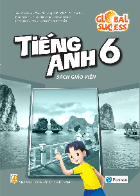 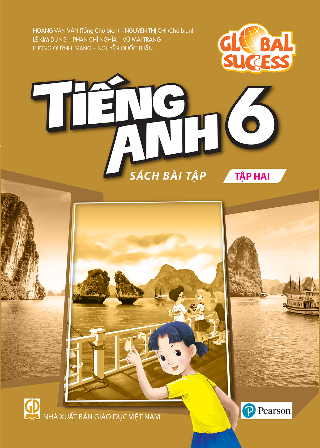 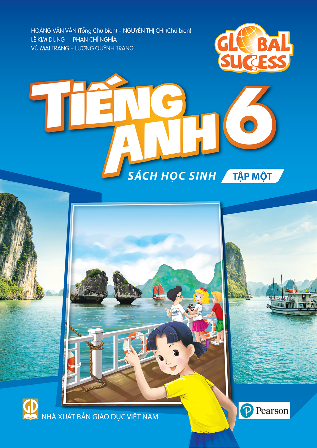 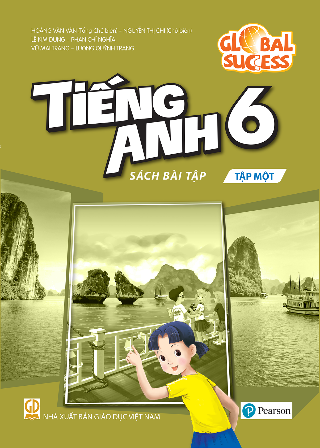 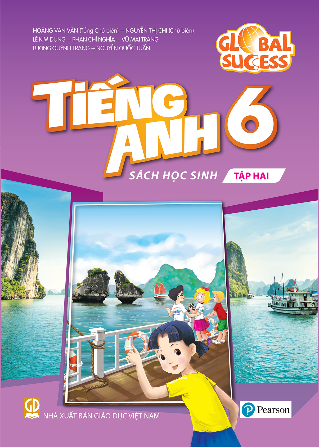